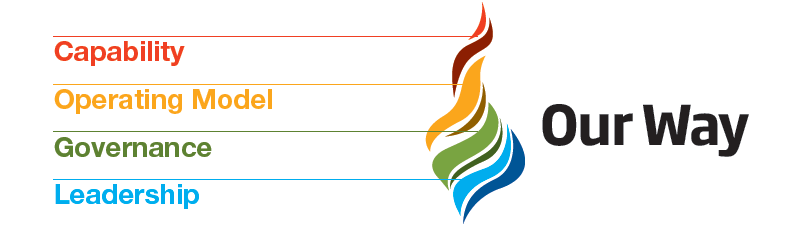 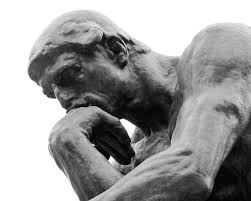 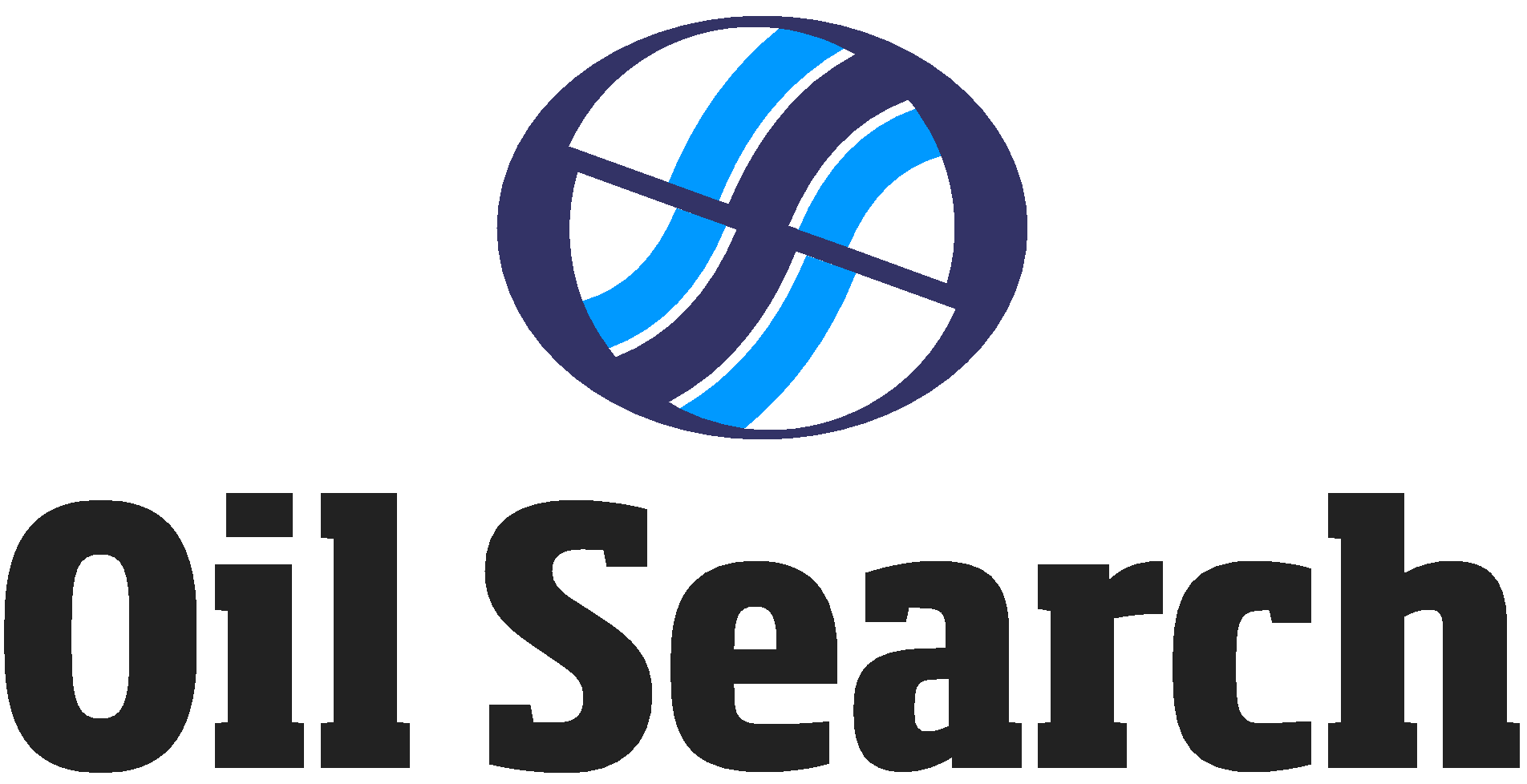 Vagi Tamari
CPF Superintendent
(Central Processing Facility)
[Speaker Notes: 2 min


THIS IS A GUIDANCE SLIDE PACK TO GUIDE REPORTS ON THE ELT AGREED BUSINESS MODEL.
IT COVERS:
WHERE DOES OUR WAY FIT INTO THE STRATEGIC PLAN AS INITIATIVE 8
WHERE THE LEADERSHIP FRAMEWORK FITS AS A COMPONENT OF OUR WAY 
AND HOW THE BEHAVIOURS FITS AS THE ESSENTIAL BUILDING BLOCK OF FUTURE SUCCESS  (Noting that in a local context it needs to be seen as an extension of the successful SLEW courses and not another new concept)

It is simply how we are going to operate.]
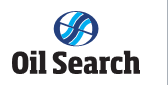 Vision
To generate top-quartile returns for shareholders through excellence in socially responsible oil and gas exploration and production.
Objective
Achieve top-quartile value growth performance versus peer group, over the next five years by pursuing these key strategies:
Strategies
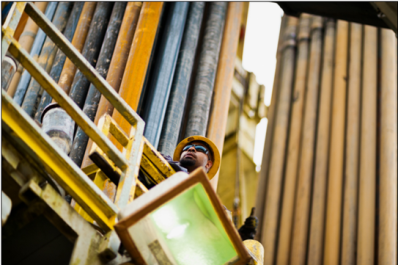 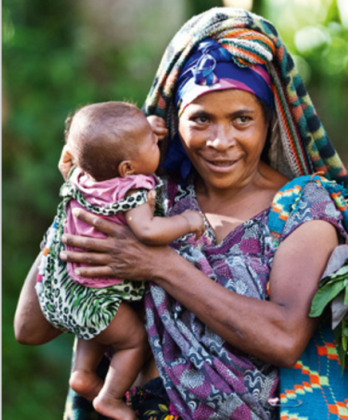 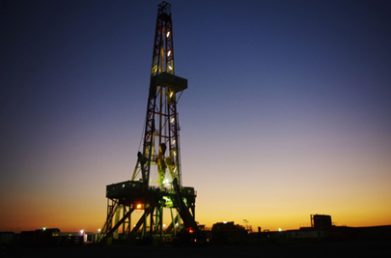 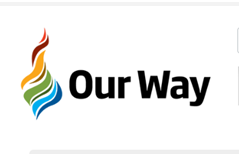 Commercialise a Highlands-resourced LNG train
Promote a stable operating environment in PNG
Optimise our portfolio through active exploration
Enhance organisation capability to deliver strategy
4
6
2
8
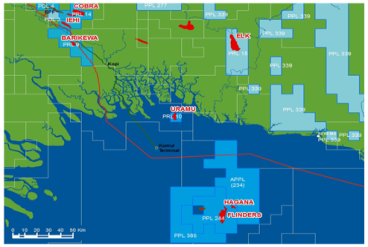 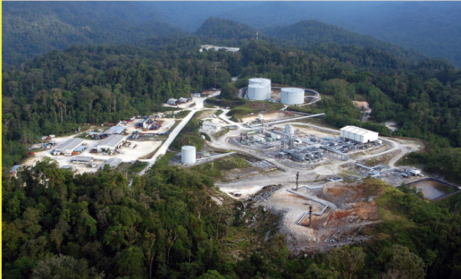 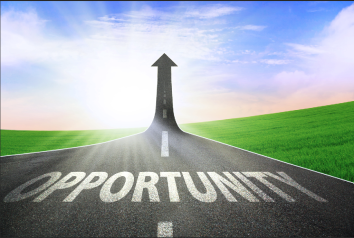 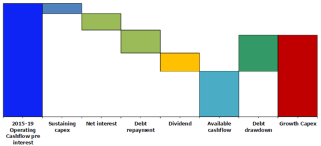 Deliver new ventures consistent with our vision
Commercialise a Gulf Hub-resourced LNG train
Sustain and optimise value of existing assets
Optimise capital and liquidity management
1
7
3
5
2
[Speaker Notes: 1 min 

First link is to the company’s vision  and strategic plan, of which OSL has 8.

OUR WAY is Initiative 8 in that strategic  plan  (Enhance the organisations capability).  Introduce ‘Our Way’ as the focus of this presentation]
Strategy 8:
Enhance organisation capability to deliver strategy
Action
Benefit
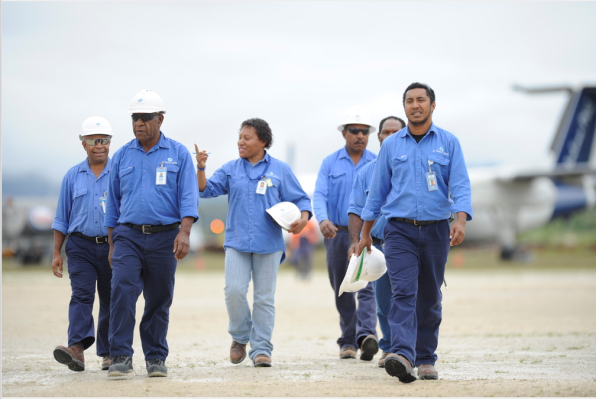 Ensures we have structure to deliver on our vision
Implement BU/Functional Structure
Chase our core strategy
Establish the Gas Development Business Unit
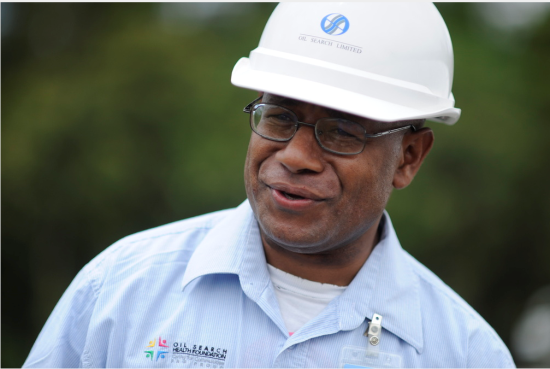 Captures advantages; identifies gaps
Develop an activity & workforce planning model
Mitigates risks associated with our growth
Deliver identified priority capability initiatives
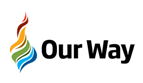 An aligned and focused leadership team
Institutionalise our new ‘Our Way’ management system
Captures and fully utilise our knowledge
Deliver knowledge management system
3
[Speaker Notes: 1 min


Second link is  actions are agreed in the strategic plan that require a system that provides guidance and structure to Supervisors to fulfil the vision and corporate objectives.  

Provides clarity and boundaries for subordinates to work within. Removes the ability to use personal  ( i ) moments of success as  reasons for thinking this is good for this business.

Focusses people on the needs of the business rather than personal views]
Our Focus
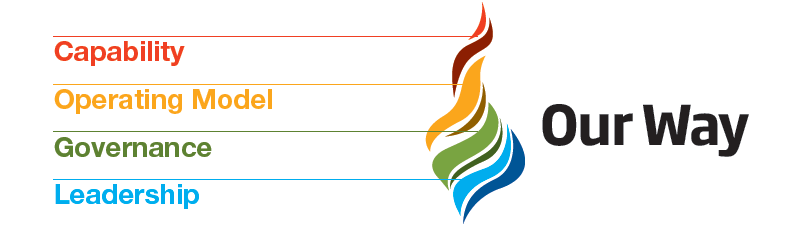 Today’s Focus
4
[Speaker Notes: 30 seconds

The Focus of this particular presentation is on Leadership and the skills and behaviours components within that.]
Leadership Framework appliedWe either Make or Acquire our leaders externally
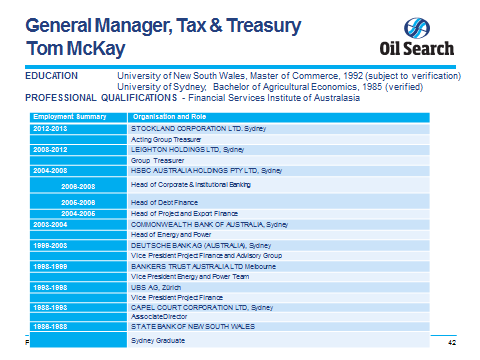 “Acquire”
“Make”
Talent Needs / Bench strength
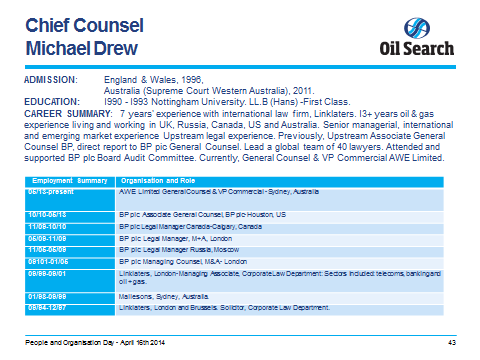 Development Guides
based on Leadership Framework
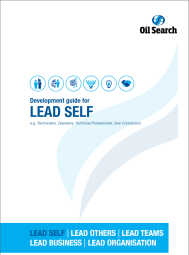 Recruit leaders using new recruitment guides or success profiles based on Leadership Framework
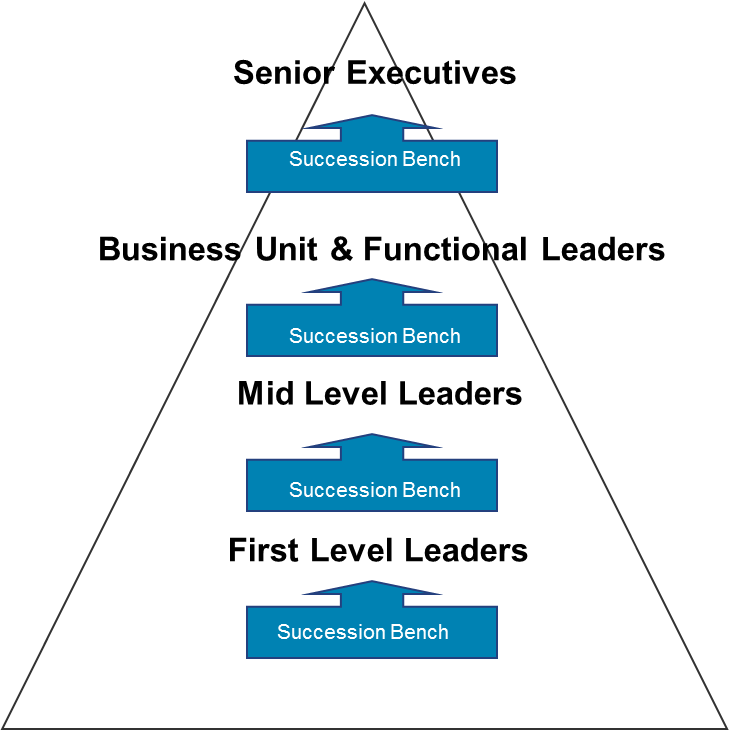 Performance Management
rates leaders on 
leadership behaviours
Leadership Development Programs based on 
Leadership Framework
Use assessments for large -scale recruitment based on Leadership Framework
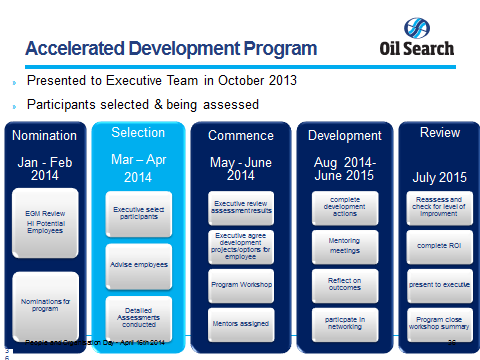 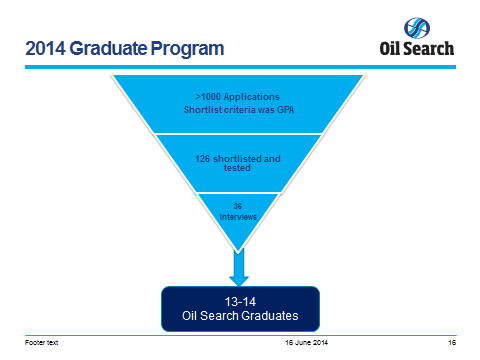 5
[Speaker Notes: 2 min

Third Link - Leadership framework is a component of OUR WAY

YOU CAN EITHER MAKE OR ACQUIRE LEADERS.  WE WANT TO INVEST IN PEOPLE THAT WANT TO PROGRESS.  HIGHEST PERFORMING COMPANIES HAVE LEADERS FROM WITHIN.    

Disregard the rest and MOVE ON FROM THIS SLIDE.]
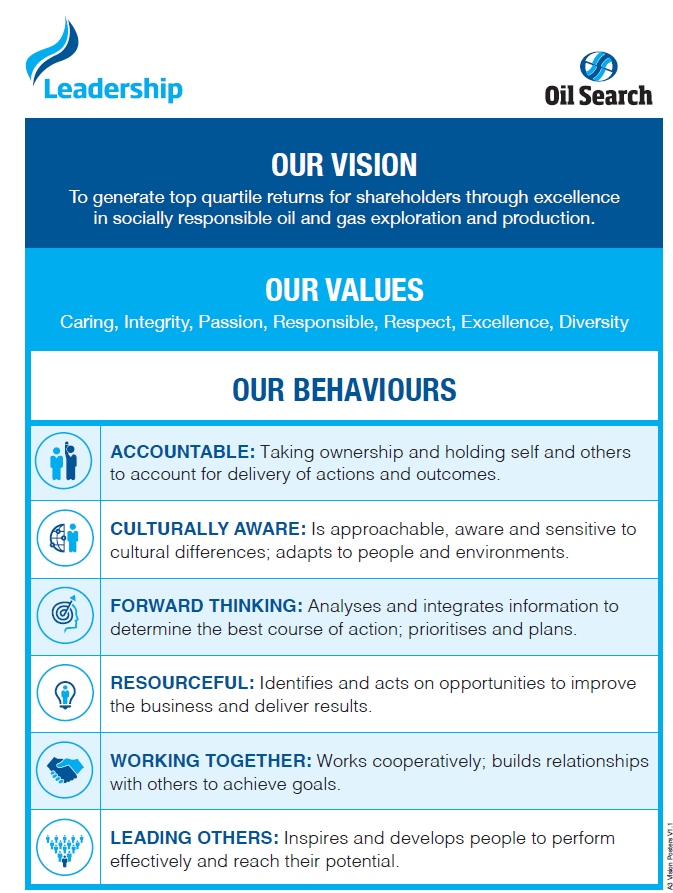 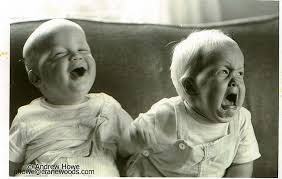 Behaviour underpins performance. 
A solid foundation is required for success
6
[Speaker Notes: 3 min

Fourth LINK  -  BUSINESS AGREED BEHAVIOURS ARE ESSENTIAL TO BUILD A CORNERSTONE FOR FUTURE SUCCESS. 

This isn’t a new concept. We are a successful company that needs to grow.  
It will be embedded in everything we do.  
Our Values are core to who OSL is.  THIS IS BOARD ENDORSED 
Our behaviours are essential to building the OSL that is required to achieve the vision and objectives 
Highlight OSL behaviours]
How it all fits together - Summary
7
[Speaker Notes: Just reiterating the hierarchy]
Final
Clear Guidance for all levels
It is how we will do things
Embedded in all people related processes
Success is the outcome
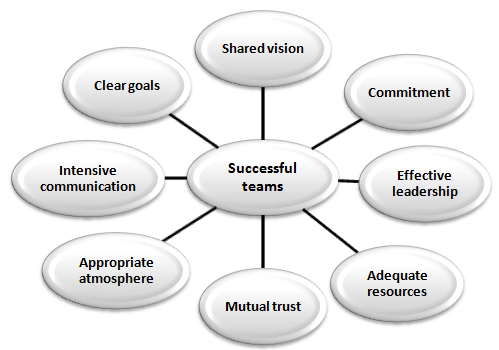 8
END
[Speaker Notes: FINAL WRAP
3 min

A successful company that wants to go places and wants its loyal staff to grow with it. Not just be a part of the success, rather be inspired to create that success and lead from the front. 

Solicit 3 cheers from the team!!]